Unit 3 
He's my grandpa.
WWW.PPT818.COM
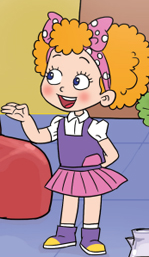 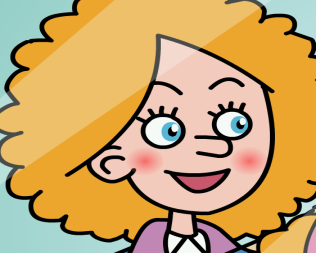 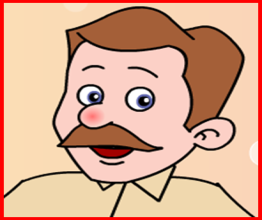 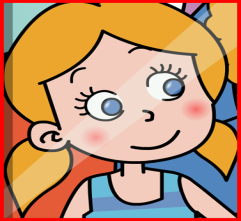 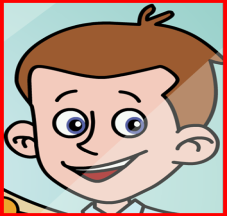 Listen and choose.
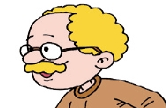 He’s my __________. 
A. grandpa  B. grandma
2. She’s my __________. 
A. grandpa  B. grandma
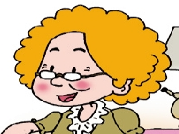 Listen and choose.
1. He’s my __________.
He
A.
grandpa
B. grandma
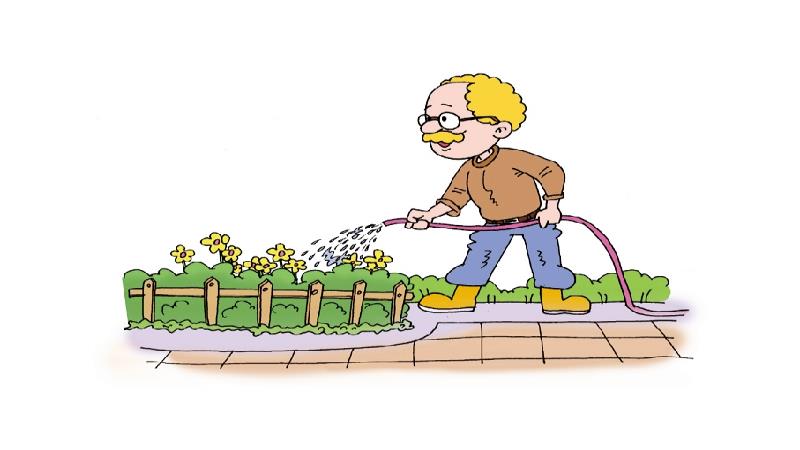 2. She’s my __________.
She
A. grandpa
B.
grandma
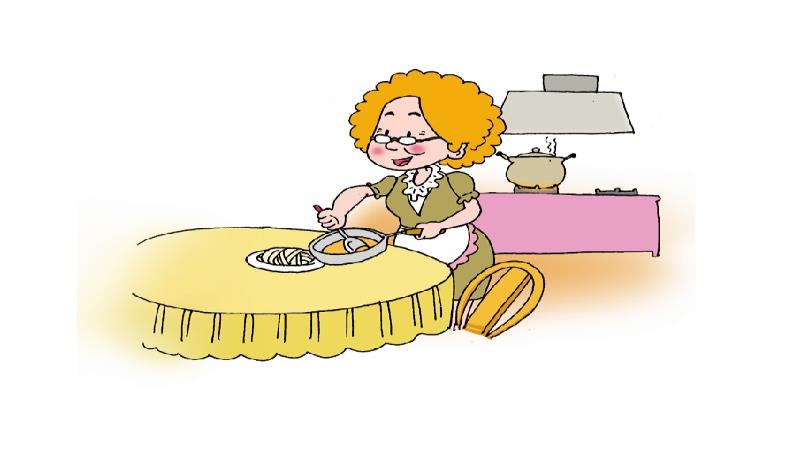 Listen and fill.
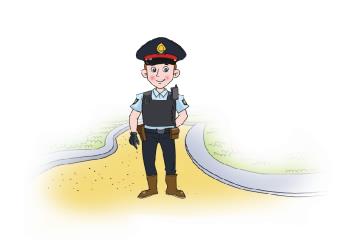 brother
He’s my __________.
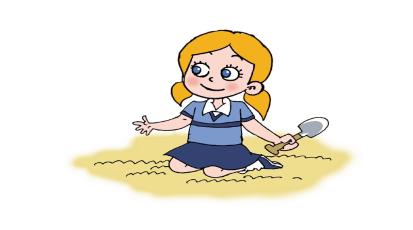 sister
She’s my __________.
Listen，point and read.
Read by yourselves.
自读课文。
Draw and say.
1.Draw your grandpa/grandma.
2.Introduce them to us.